Reading and storytelling 
for academics and leisure The U.K. experience
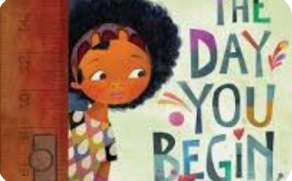 Dr. Janice Fernandes
Academic Support Manager  
University of West London

Write to me at – 
janicefernandes@yahoo.com
5th October 2024
1
Sit comfortably, close your eyes, regulate your breathing
Which is your favourite childhood book ?
Did you own/read a lot of books ?
Do you still have any of those books ?
Did you receive books as gifts ?
Can you picture yourself reading as a child?
Can you recreate that experience and 
recapture that joy ?
2
Can you read this ?
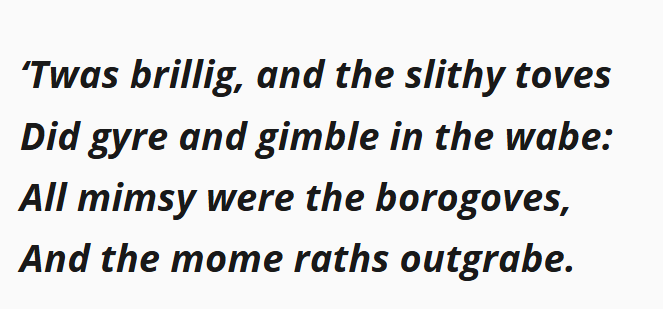 Can you understand it ?
3
Can you read this ?
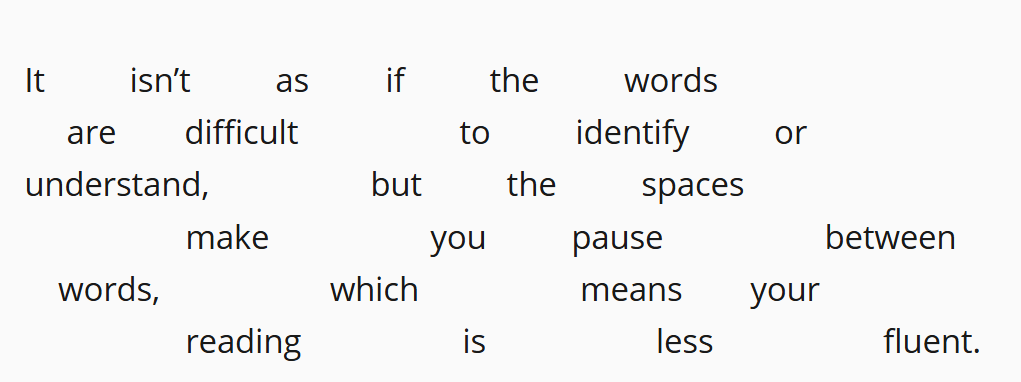 Can you understand it ?
4
What is Reading 

Making meaning from print
Identifying alphabets, words and sentences
Constructing an understanding 
Making meaning to achieve fluency
Reading in different languages and scripts
Understanding phonetics and vocabulary
5
What do we read  

Story books, Text books, Novels 
Religious texts 
Newspapers and magazines
Handouts, pamphlets, posters, leaflets
Information in electronic formats
Books made into films
6
Advantages of reading
Mastery over the language, quote well
Gain knowledge ; increase confidence
Improve communication skills 
Improve memory, focus and concentration
Reduce stress; mental well-being; better sleep
Reading as a hobby on your CV

		Read well, write well, speak well
7
Various elements of an e-book
Background colours
Zoom in/Out
Table of Contents
Search within the book
Dictionary
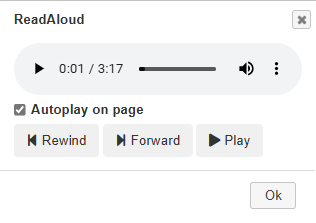 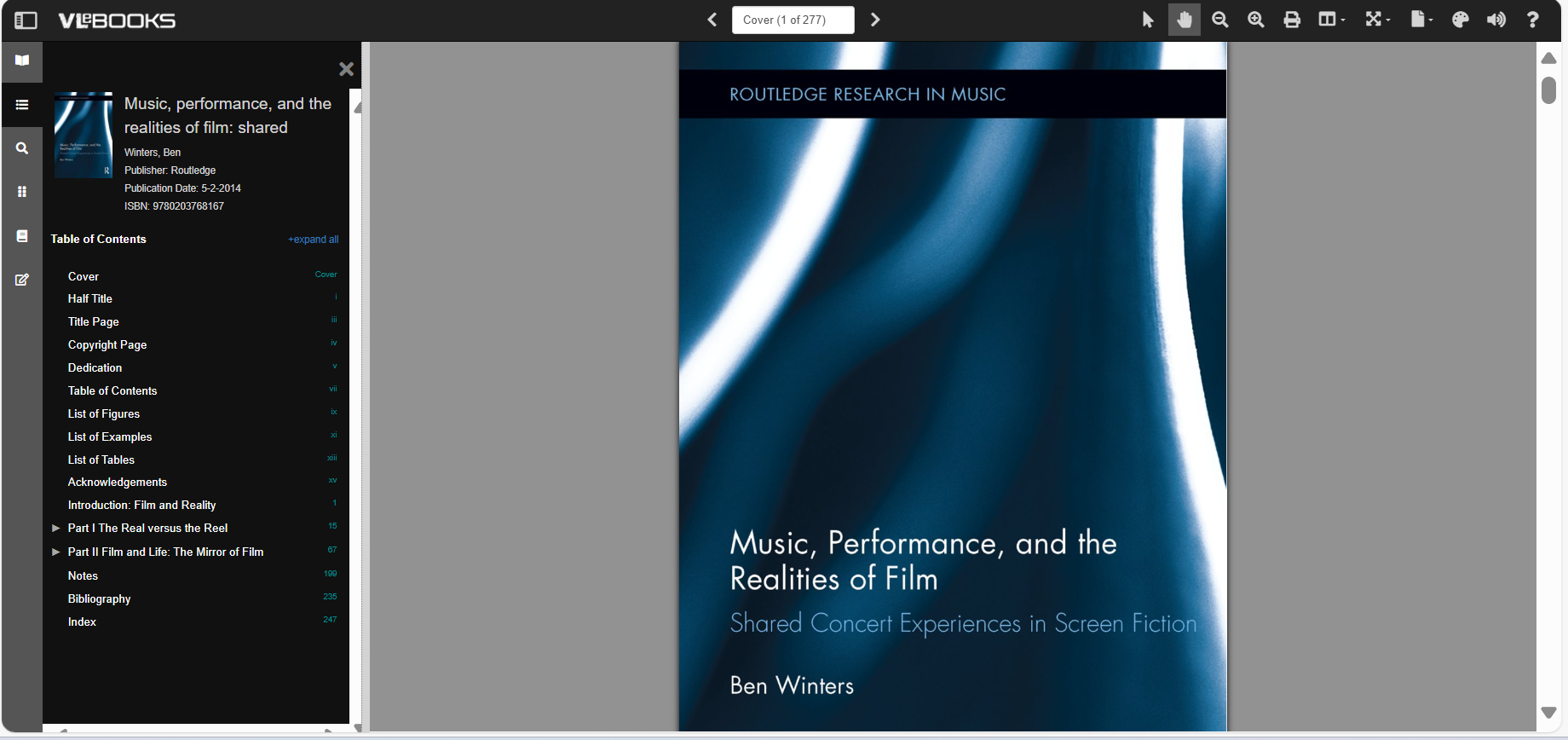 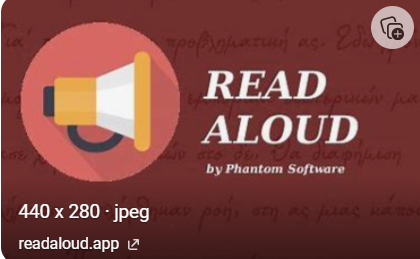 Why should you read effectively?
Awareness of the main resources in your subject ​
To indicate to your tutor, your knowledge and understanding  of the  relevant resources ​
To manage your time​ well
To enable you to use the resources appropriately in your writing
9
How you should read effectively?
Survey - Question - Read - Recall - Review ​
Evaluate the source- author – reason – authenticity-relevance
Reading and understanding; asking questions in your mind
Finding the evidence for what you agree with or disagree with
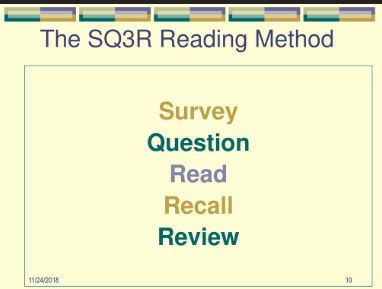 10
Book collections
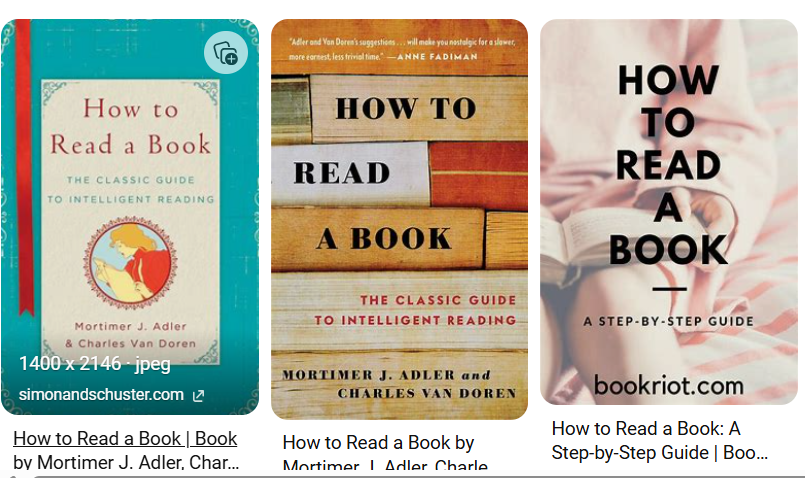 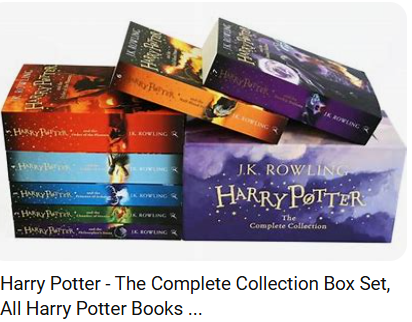 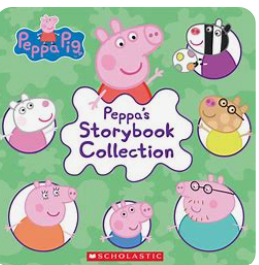 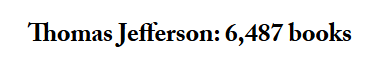 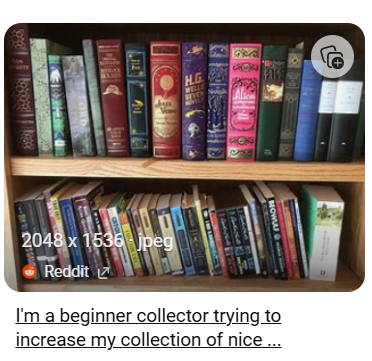 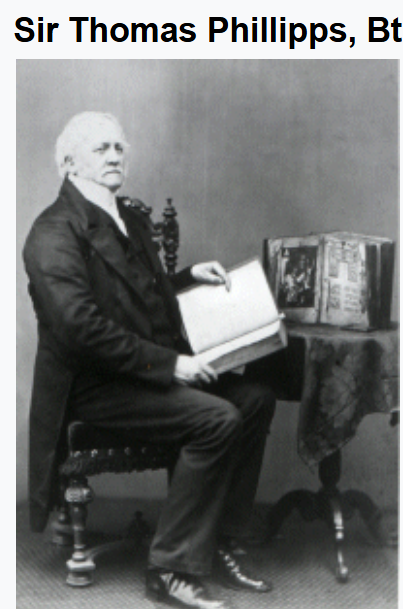 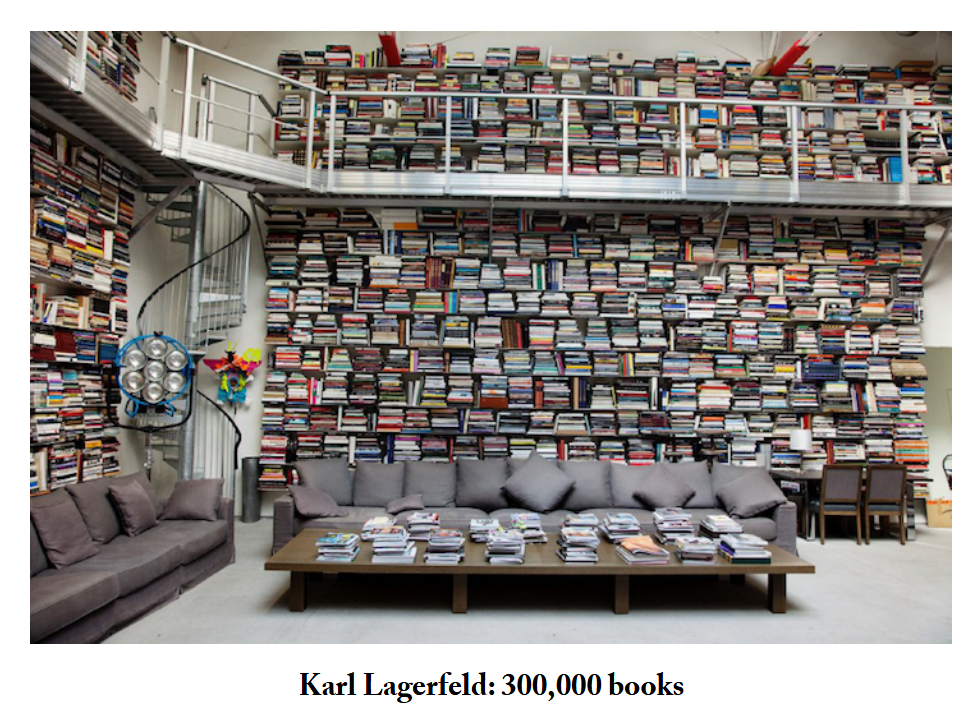 40,000 printed books and 60,000 manuscripts
11
Common excuses and how to overcome them

No time
No money
No space
No motivation
No company
No future prospects
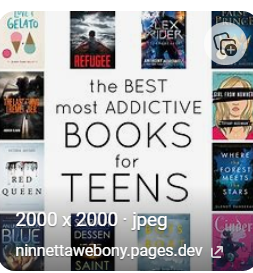 12
Sit comfortably, close your eyes, regulate your breathing
Who was the best storyteller in your childhood?
Which story did you enjoy the most and why ?
Did you tell stories to others as a child ?
Do you remember any of those stories ?
Can you picture yourself listening to a story as a child?
Can you recreate that experience and 
recapture that joy ?
13
What is Storytelling 
The art of conveying narratives through words, visuals, or experiences 
Used to engage, inform, or entertain an audience, multilingual
Sharing experiences
Enables us to connect with others, convey messages effectively, 
Can communicate, persuade and inspire action.
14
The purpose of Story telling 

Making abstract concepts understandable
Can nurture and shape ideas
Can build moral values
Can create a sense of unity
Acts as a catalyst for positive change
15
The process of Story telling
KNOW YOUR AUDIENCE
SELECT YOUR THEME
CHOOSE YOUR STORY
WRITE THE SCRIPT paper/mind
START 
MIDDLE 
END
ADD YOUR FLAVOUR
DELIVER YOUR STORY
16
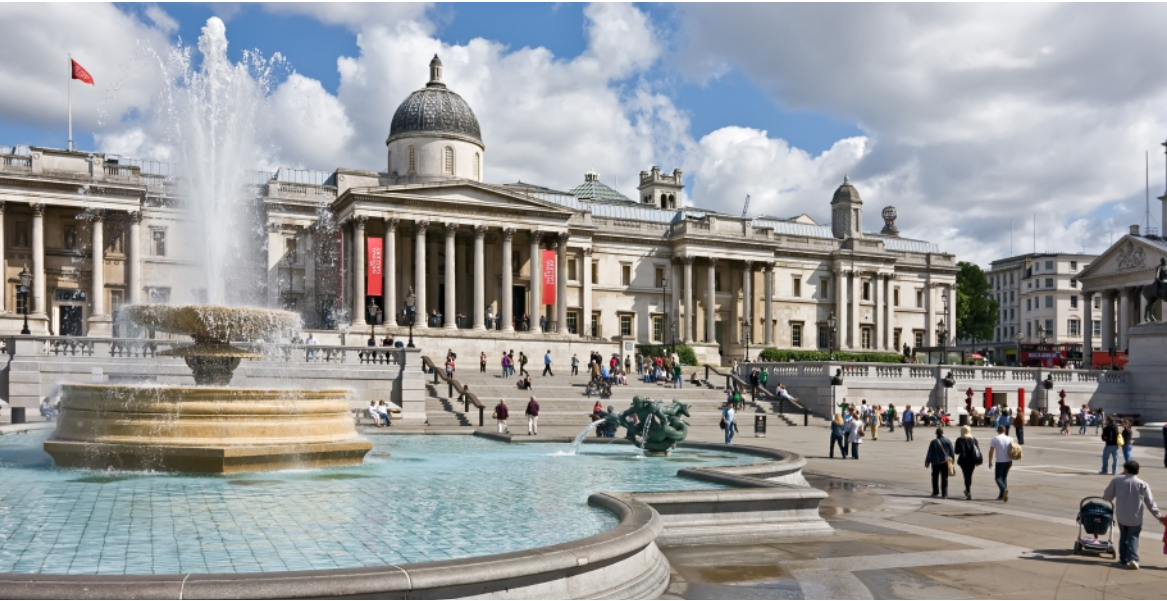 17
Trafalgar Square London
The 5 Ps Storytelling 


People - creating characters and human connection
Places - where the story happens, diverse, memories
Pictures - photo in the mind, imagination, visuals
Platforms - live audience, video, social media
Personal – connect on a 1-2-1 level, questions, humour
18
Some aspects of storytelling …1

Changing the character
Changing the scenario
Changing the ending
Changing the names, location, dress, food etc. 
Changing the focus of the narrative
19
Other aspects of story telling …2

Evaluation through observation 
Evaluation through interaction
Evaluation through feedback
Evaluation through statistics
Evaluation through impact
How do you know if you are making a difference ?
20
How do you tell a good story 

When to begin … and begin well
Add details – Names, places, dialogues
Connect with the audience
Emphasise through pauses, tone, pitch
Dramatise or use props if necessary 
Use body language, gestures, hands
21
How do you know you are telling a good story 

A new story for the audience
Enthralled audience
Minor interruptions don’t change the connection
Display of emotions at the end 
You are talking to your audience , not at your audience
22
The U.K scenario

Public libraries in the U.K.
A means of inclusive, social and cultural activity
A medium for education, entertainment, and cultural preservation.
A means of reaching out and healing, 
Story telling events across the country
23
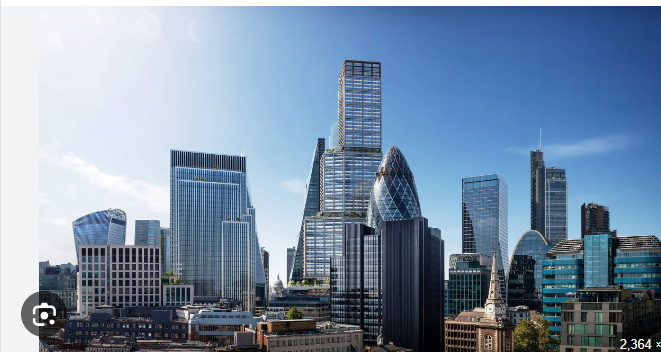 24
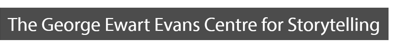 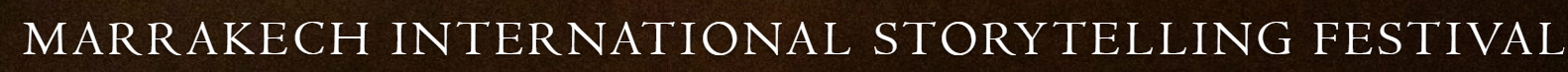 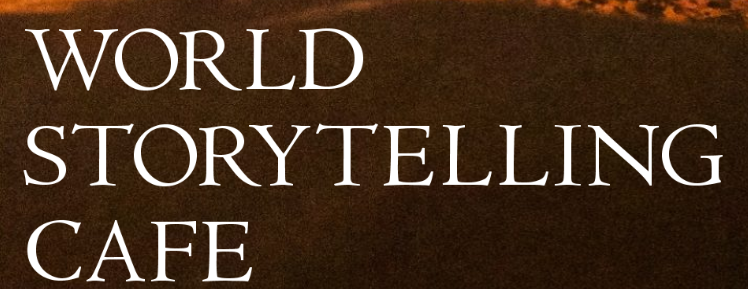 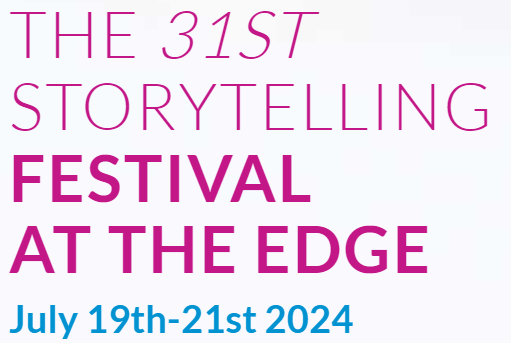 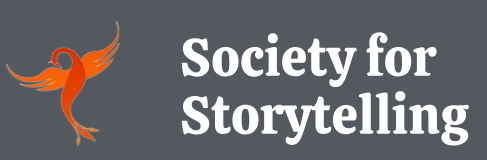 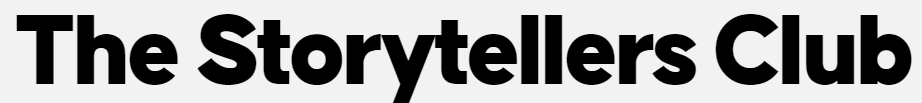 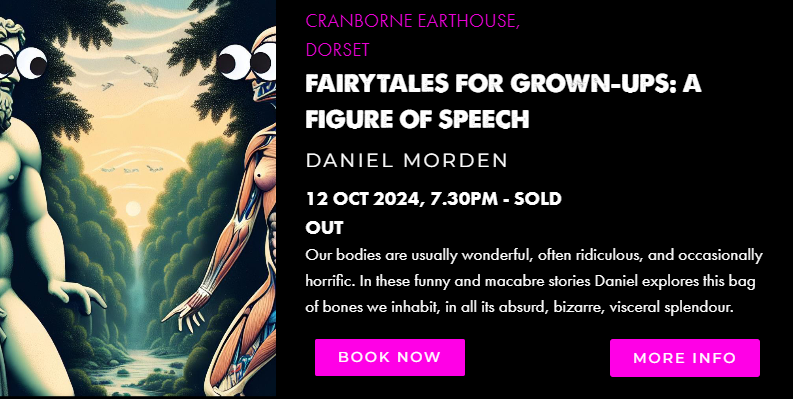 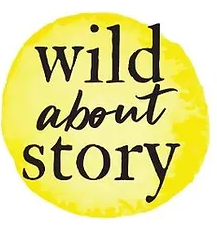 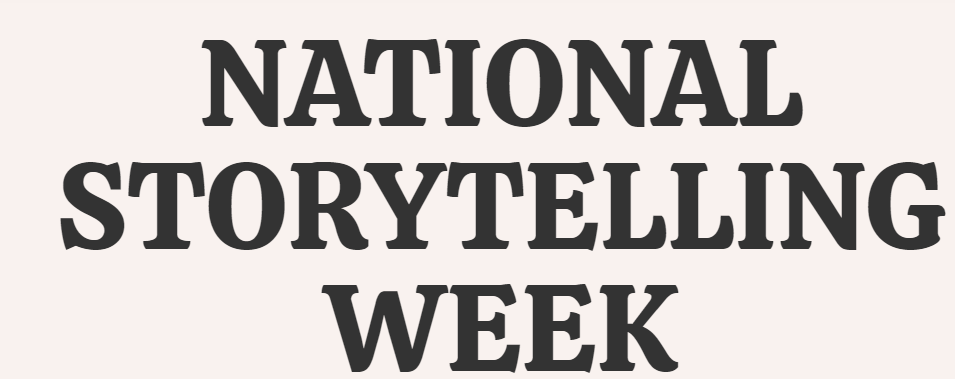 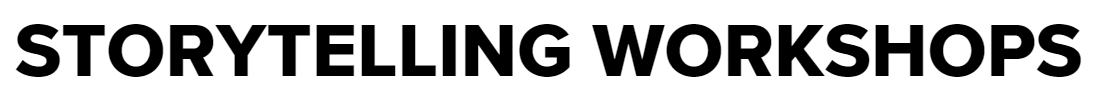 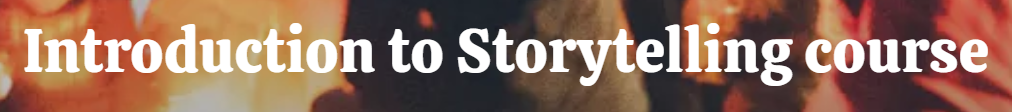 25
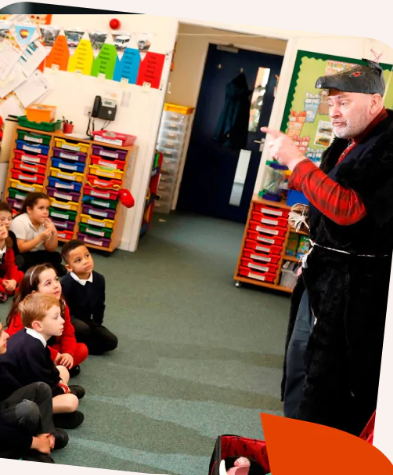 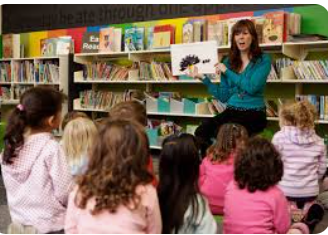 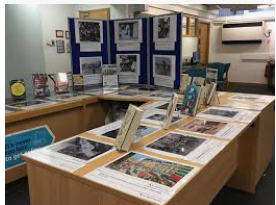 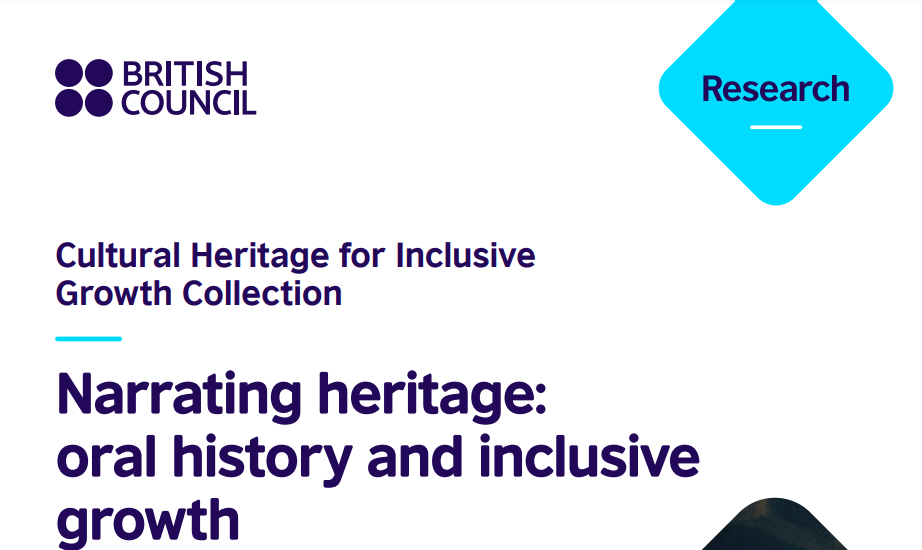 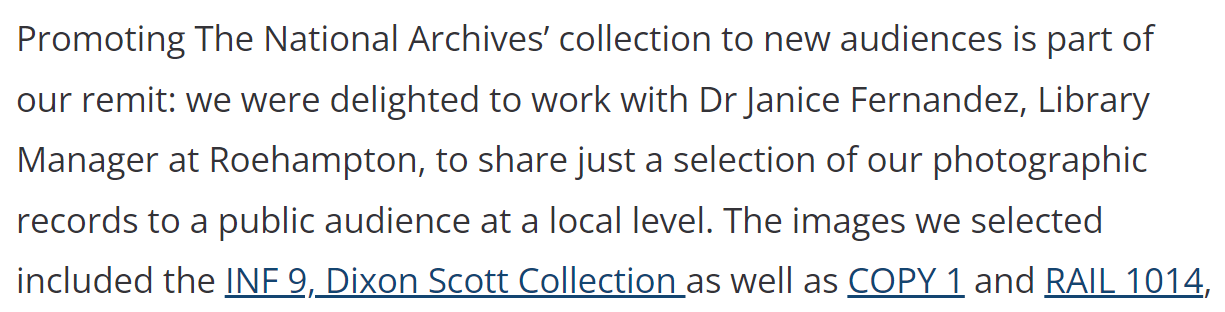 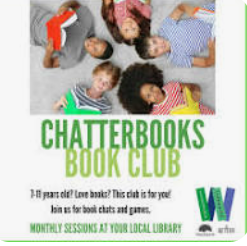 https://youtu.be/uACzO6Bo0Z0
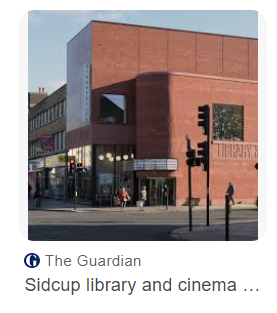 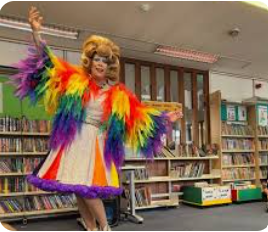 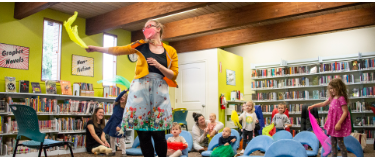 26
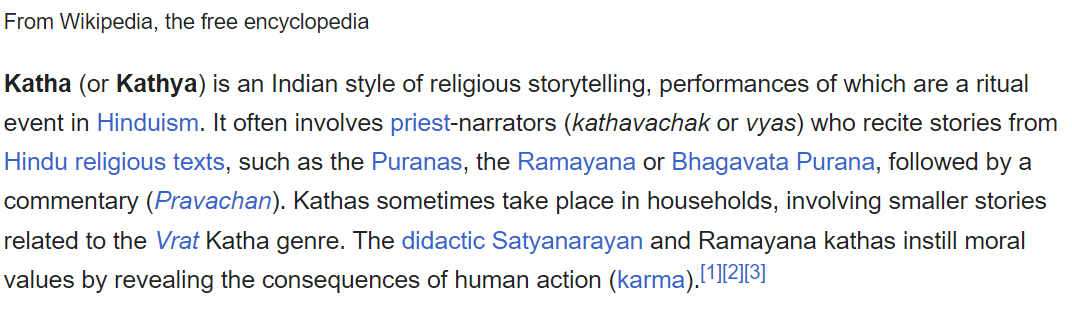 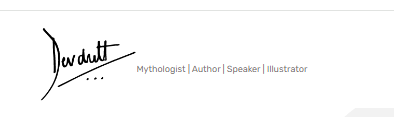 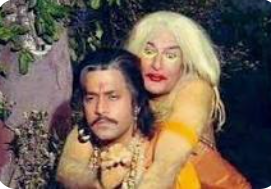 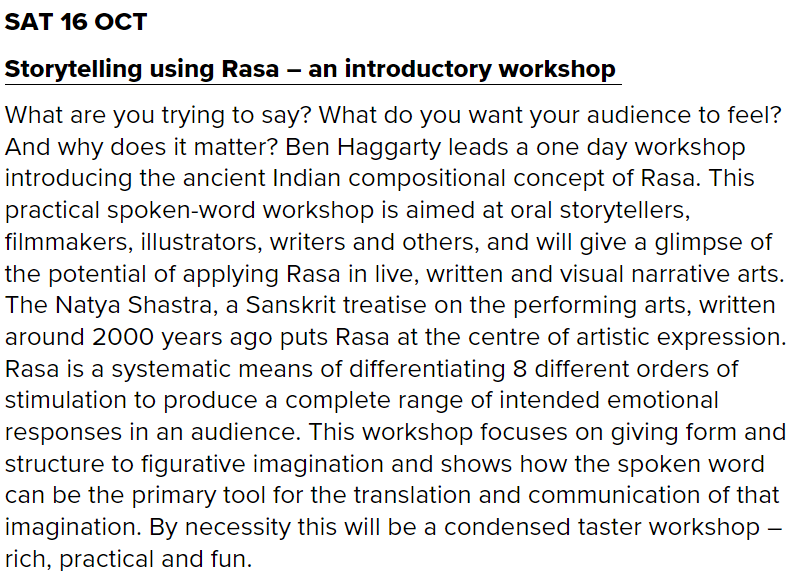 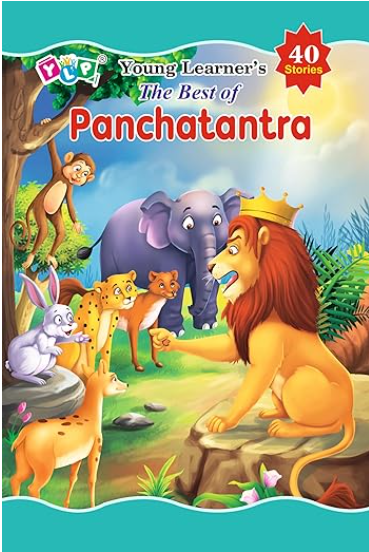 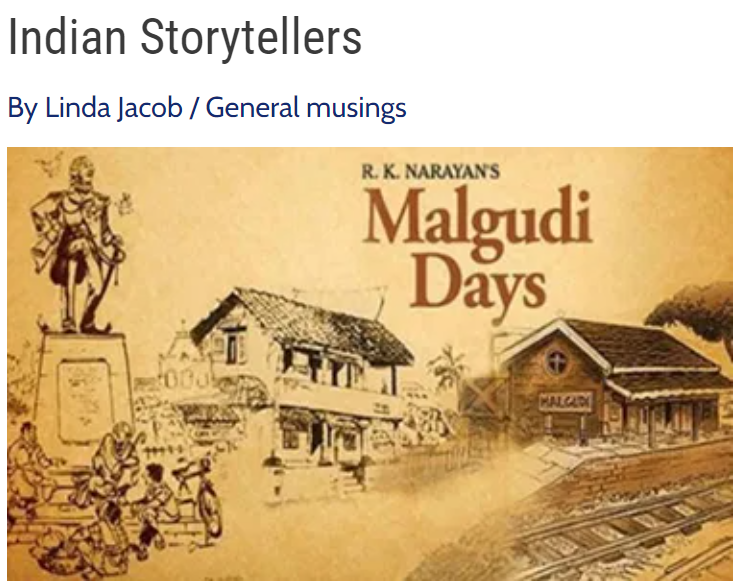 27
Indian storytellers in the U.K.
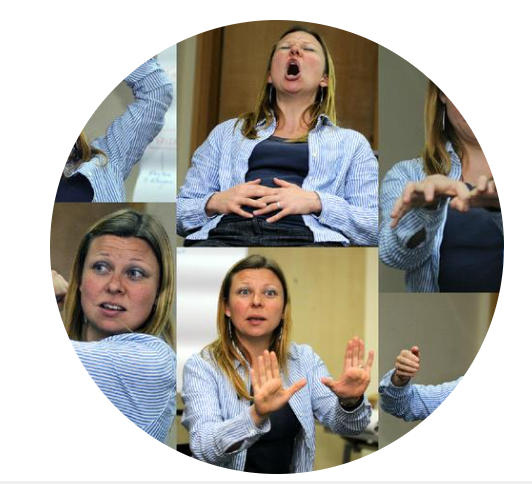 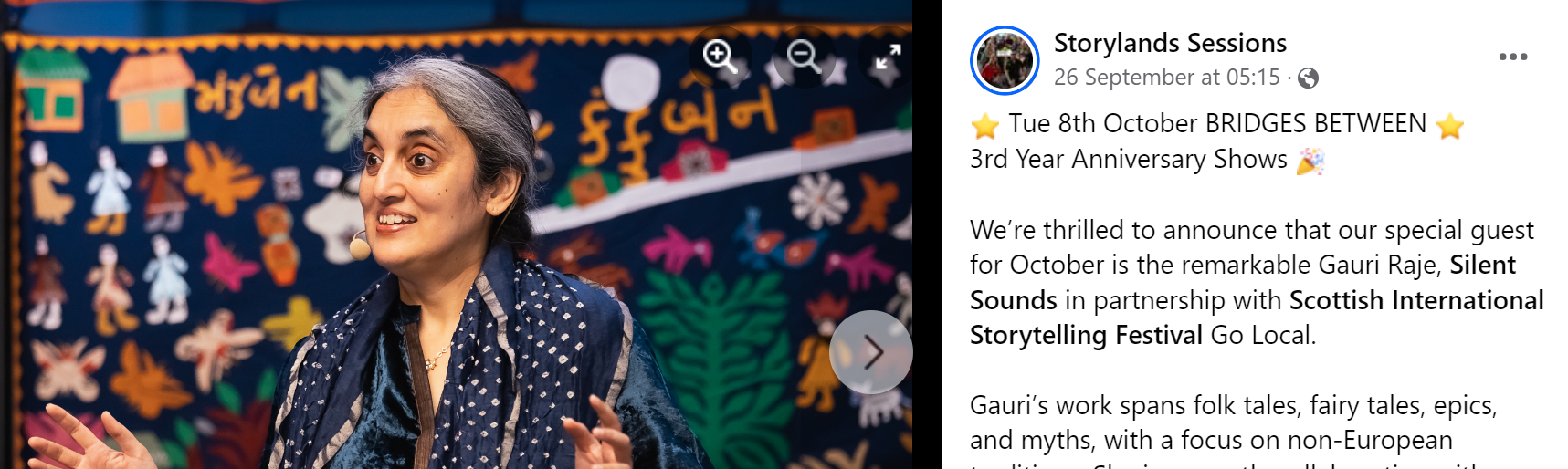 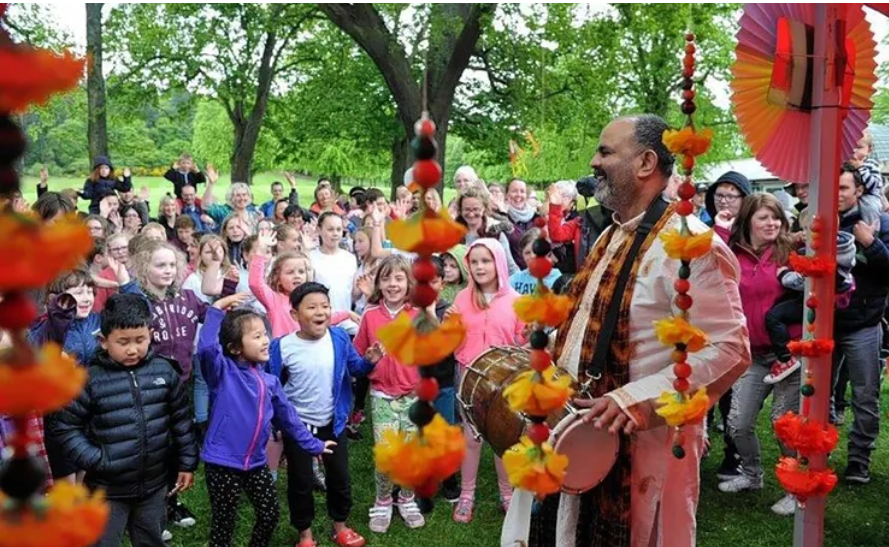 Peter Chand
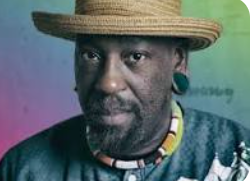 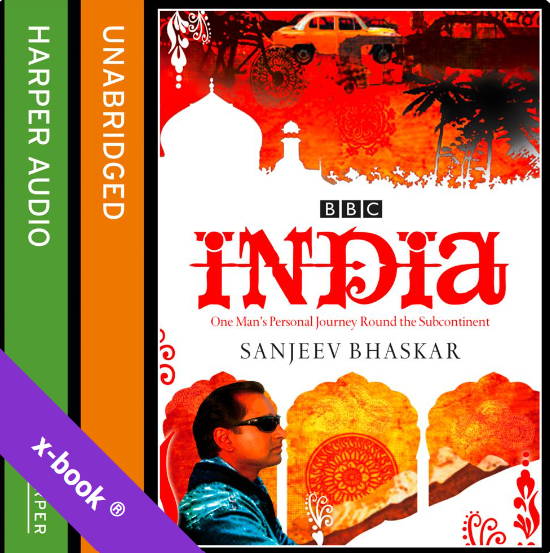 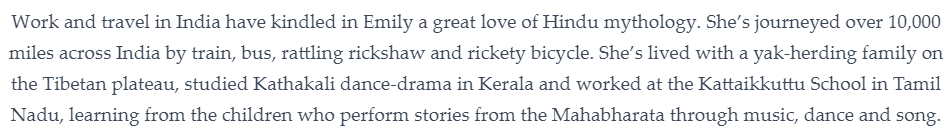 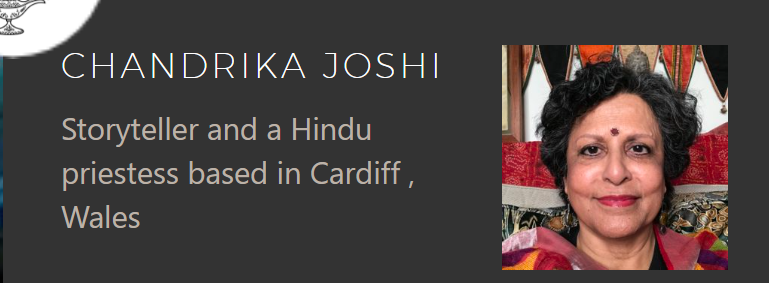 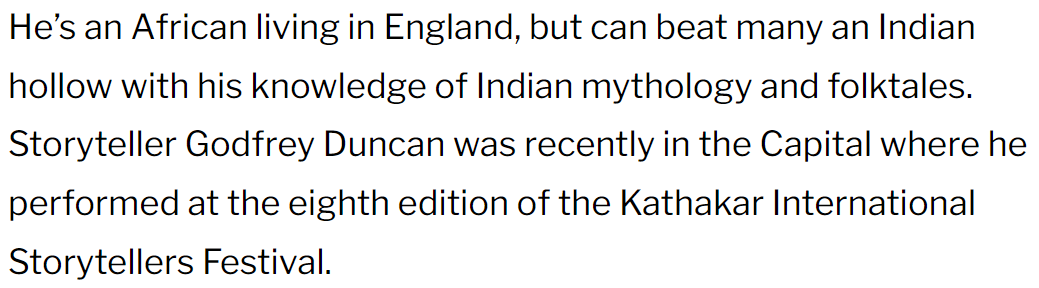 28
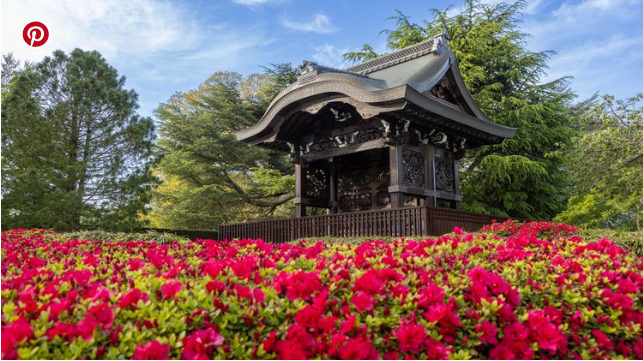 29
Kew Gardens London
Storytelling in Academics and Research 

Oral histories – preservation of information
Archives
Documenting experiences 
Case studies in management 
Theses and Dissertations
Research studies
30
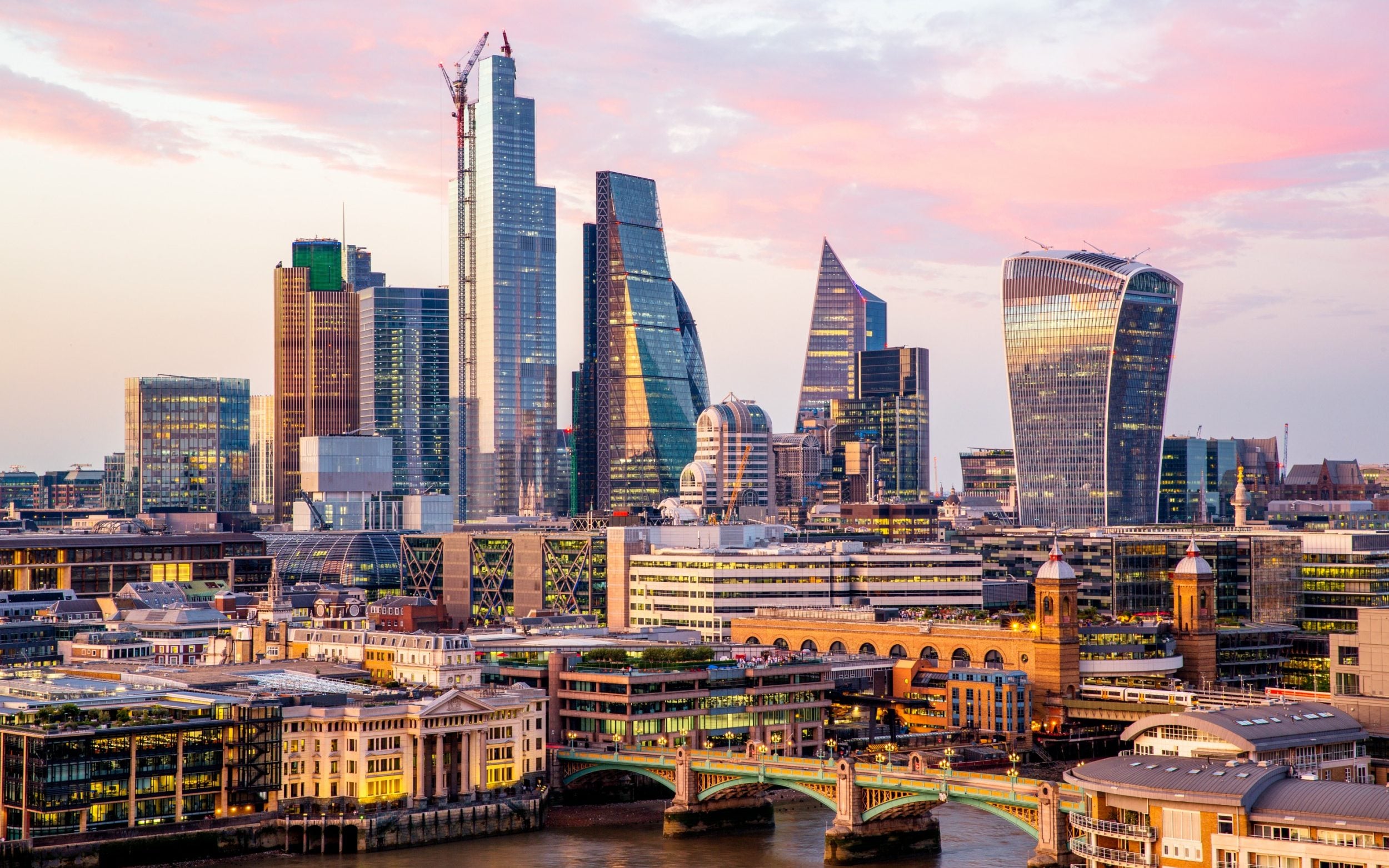 31
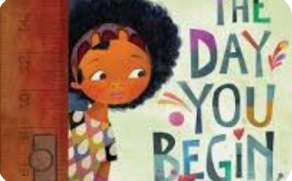 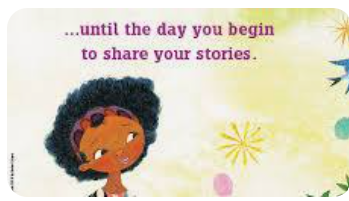 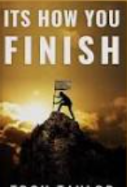 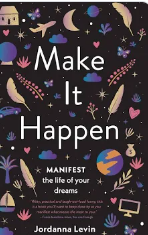 32
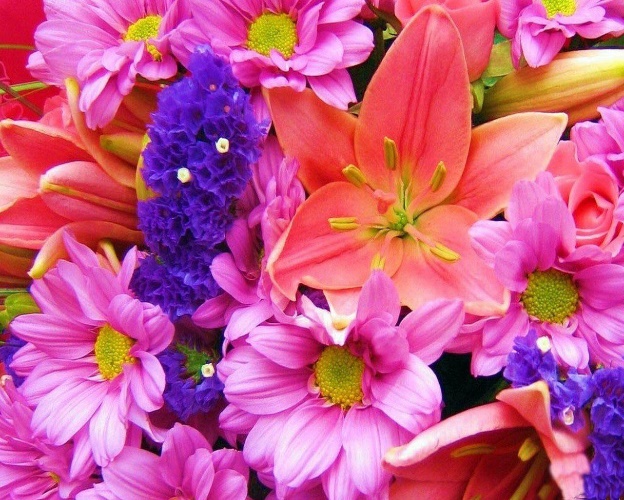 THANK YOU
For giving me the opportunity 
to present here today and  
to add value to academics.
Best wishes 
for a successful career 
and an amazing future !
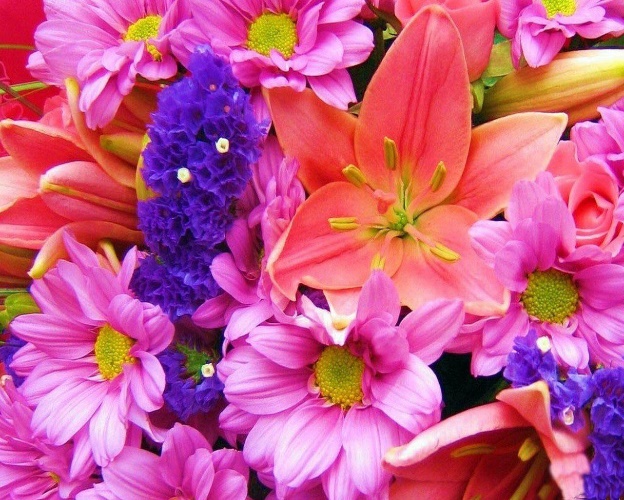 33